[Speaker Notes: 00
X0
0X
0X
X0
0X]
京剧.N
他不太看京剧，但知道京剧是中国的传统戏剧
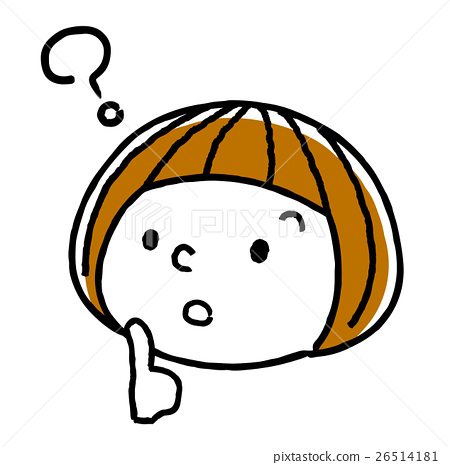 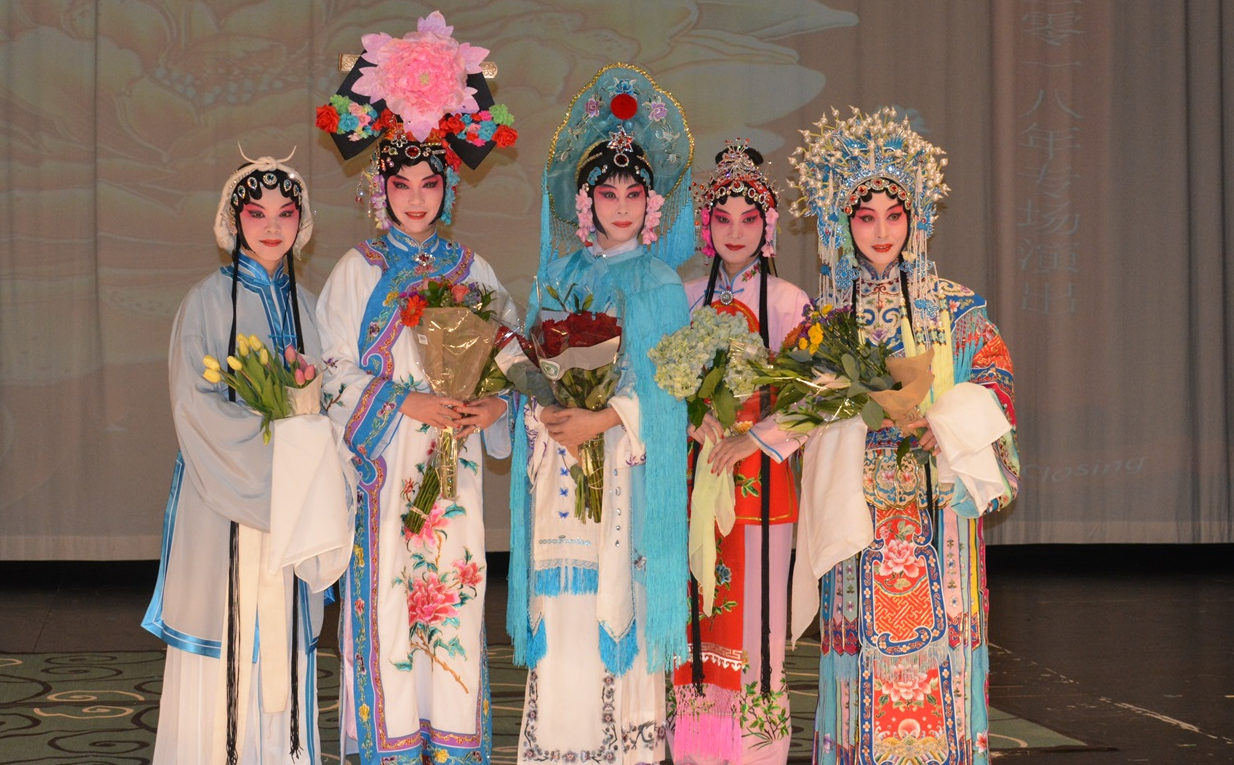 小组:你能看出他们大概在演什么吗?请跟你的朋友讨论这个影片他们在演什么
https://www.bilibili.com/bangumi/play/ep385425?spm_id_from=333.788.recommend_more_video.0&vd_source=0464190cb447c1d62acb3e4ca00abd6f
来自.V
这个剧团来自加拿大，在世界上非常有名
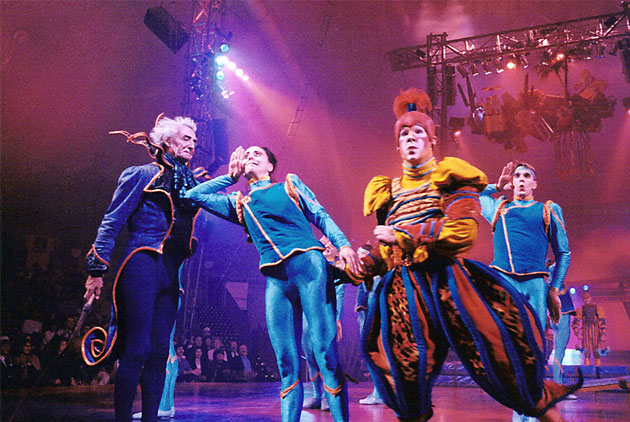 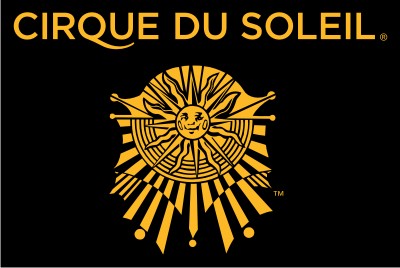 来自.V
这部电影来自美国，最近在捷克上映
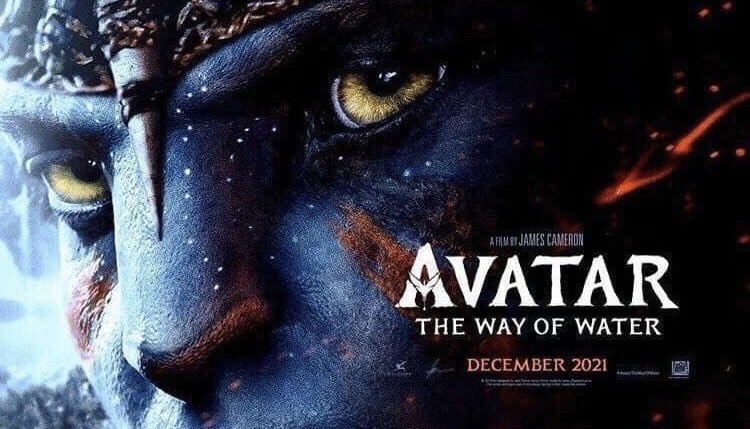 你喜欢来自哪里的戏剧呢?
遍.M
在表演开始前，他又在台下练了一遍台词
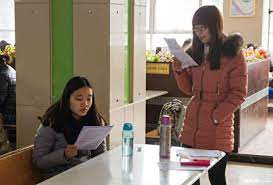 遍.M
这部电影他已经看了三遍了，未来还可能再看一遍
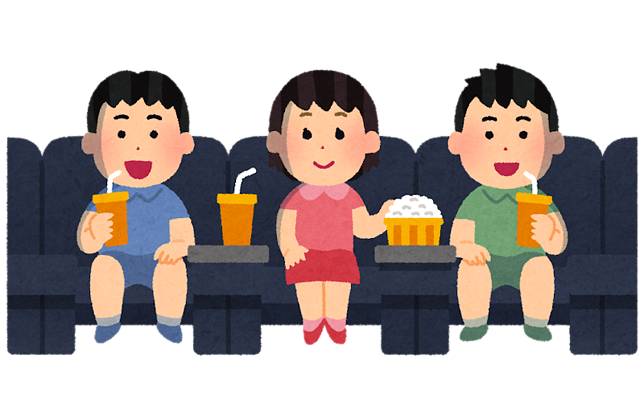 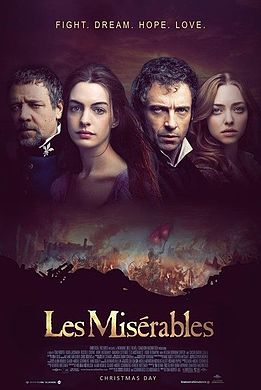 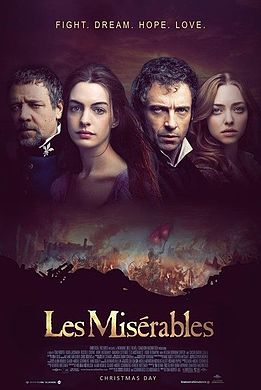 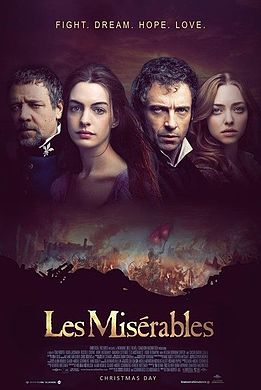 遍.M
他试了好几遍，但还是没办法把这个动作做出来
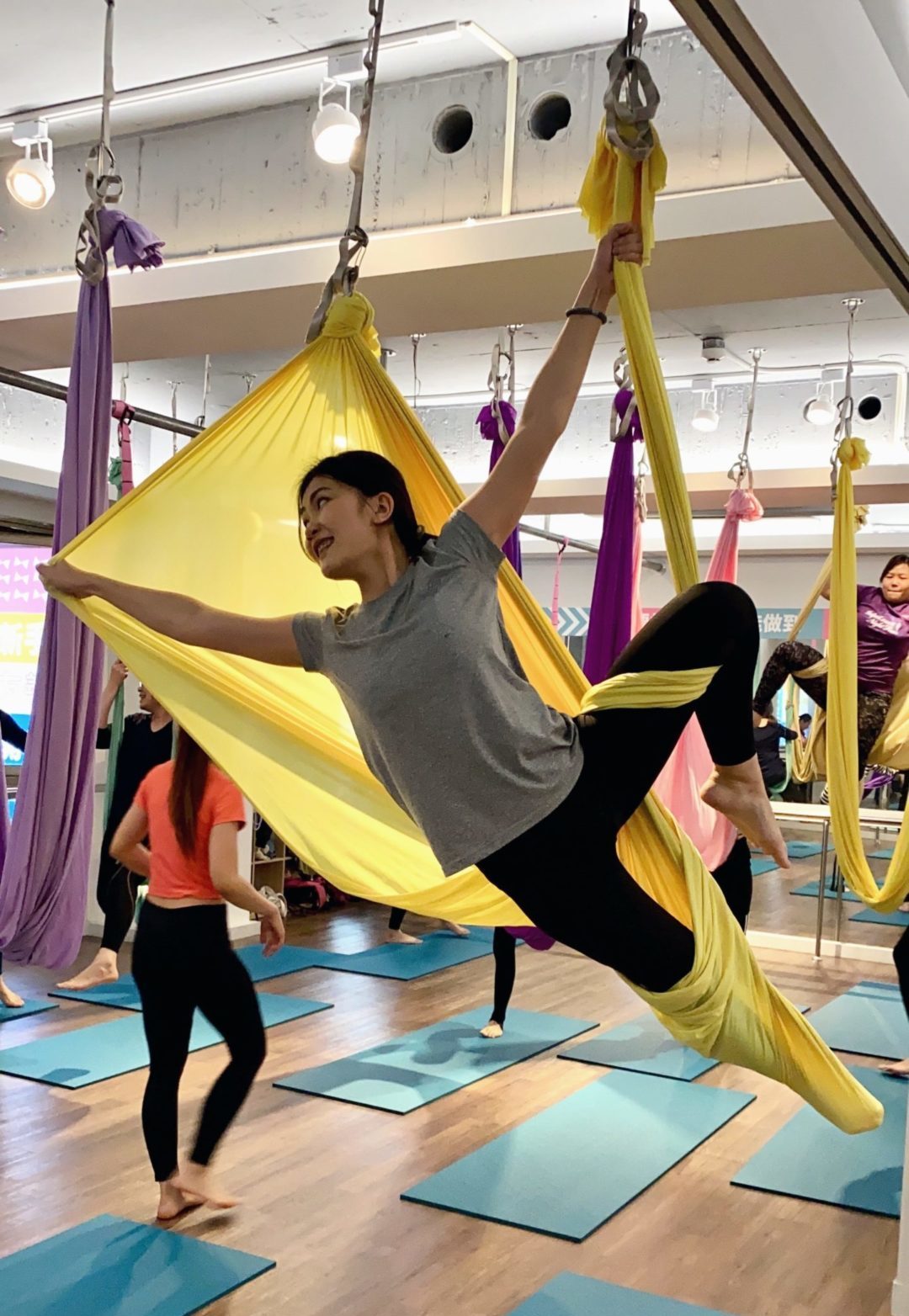 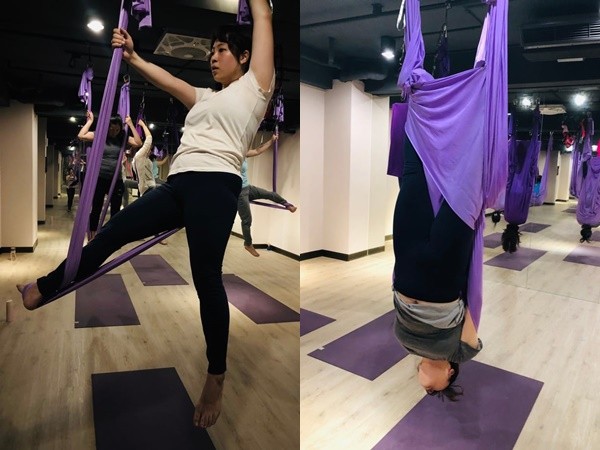 你看过最多遍的小说/戏剧/电影/书是什么呢?
你觉得要练习几遍才能唱好一首歌呢?
吃惊.V
他的歌声让她吃惊，她觉得太好听了
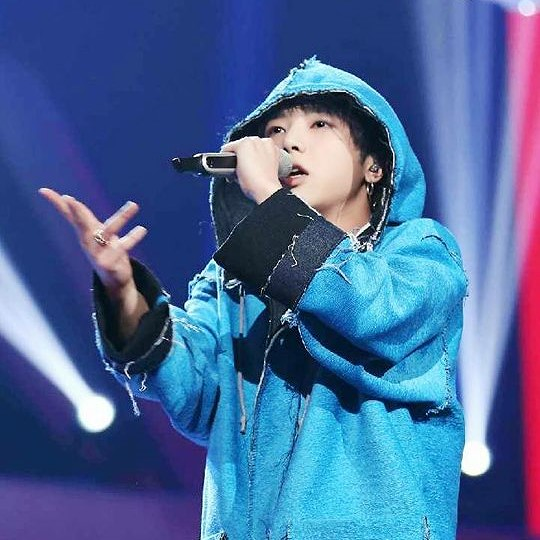 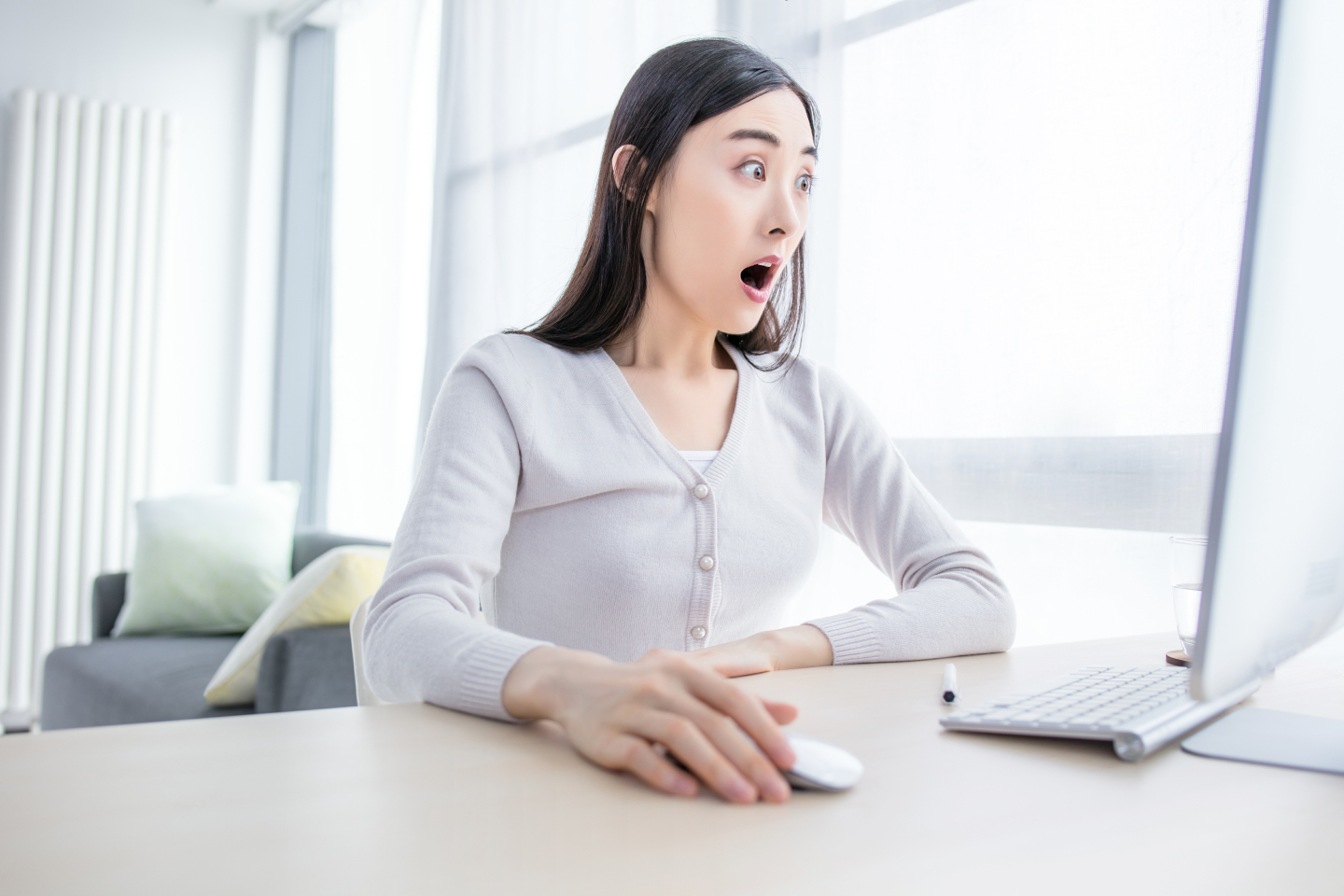 吃惊.V
这只狗逃出了关他的房间，把整个房间弄得一团乱，让在
上班的他看到照片后又生气又吃惊
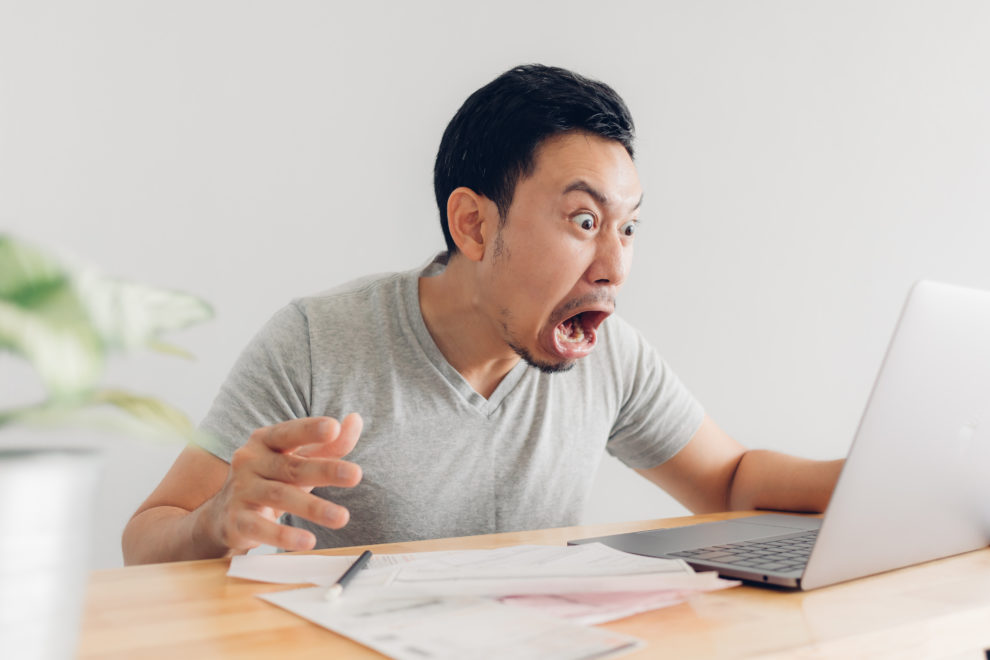 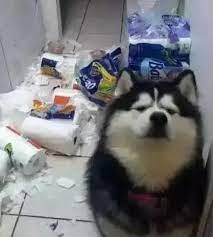 吃惊.V
电影演到这里的时候，坏人突然说他是主角的爸爸，让观众很吃惊
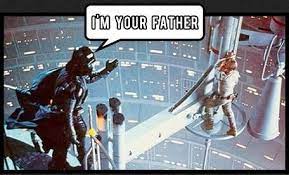 最近有什么事情让你吃惊的呢?
小组互相调查一下:什么样的故事转折会让你的组员吃惊呢?
小组:一组想一小段故事，目的是让你的同学吃惊
基础.N
现代很多科学的基础的是数学
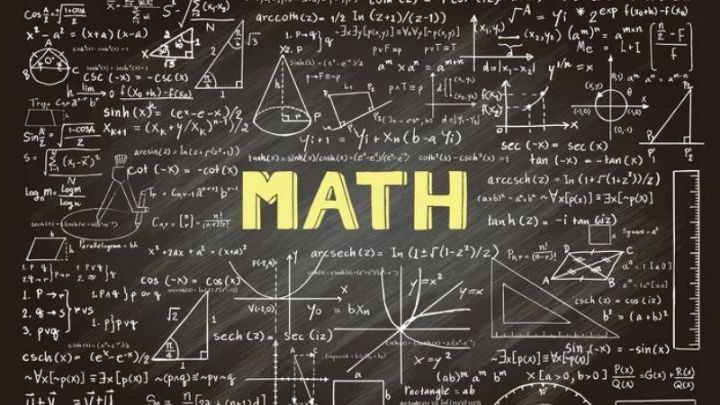 基础.N
他有一些画画基础，因此学用电脑画画学得很快
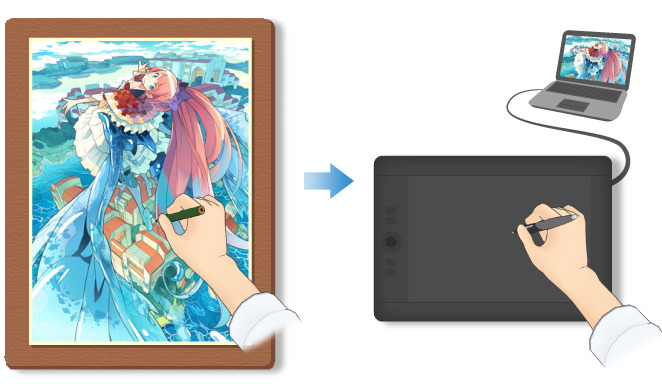 你觉得好看的戏剧的基础是什么呢?
成为演员有哪些基础要学呢?
表演. V
他给他们表演了一出魔术
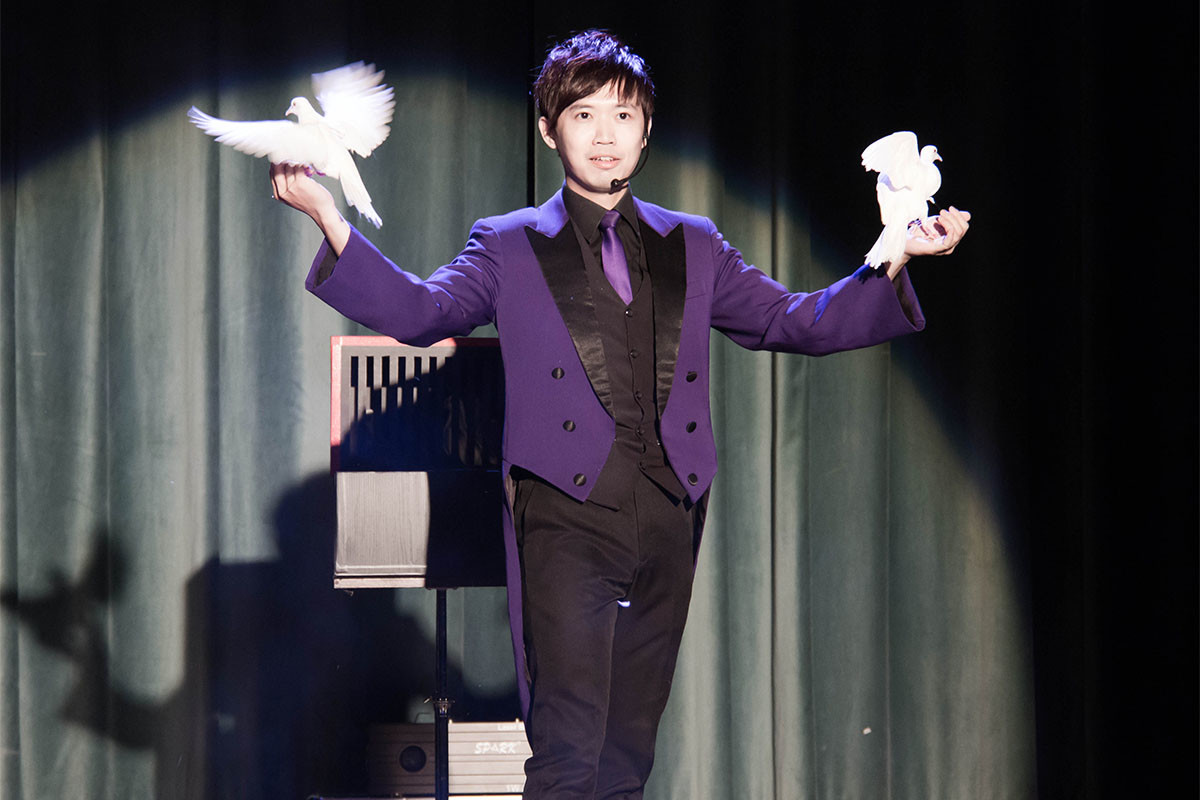 表演. V
他在演出一个角色之前，会想很久要怎么表演这个角色
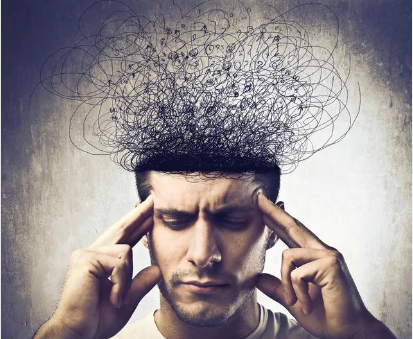 偶尔.ADV
他平常比较喜欢看电影，电视剧是偶尔才看
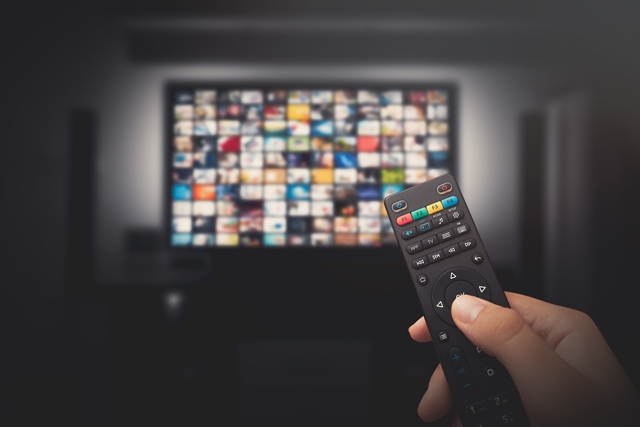 偶尔.ADV
她偶尔会跟朋友一起出去吃饭，但平常她会更喜欢自己做
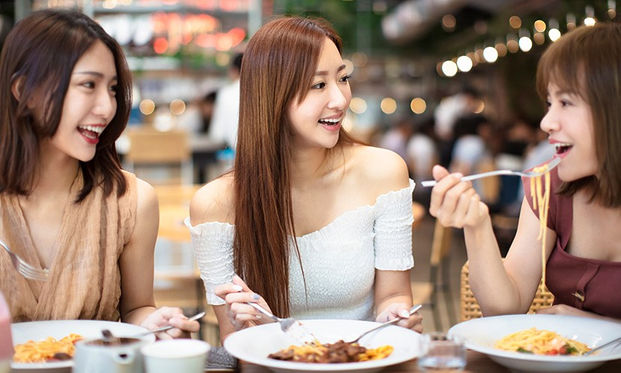 有什么事情你偶尔才做呢?
正常.ADJ
这台电脑一直不能正常地开机，他已经放弃使用正常的方法修好他了
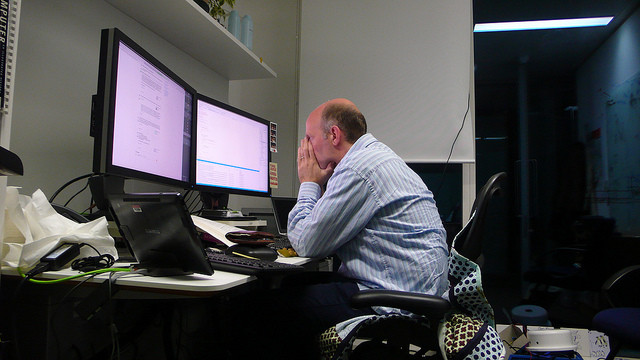 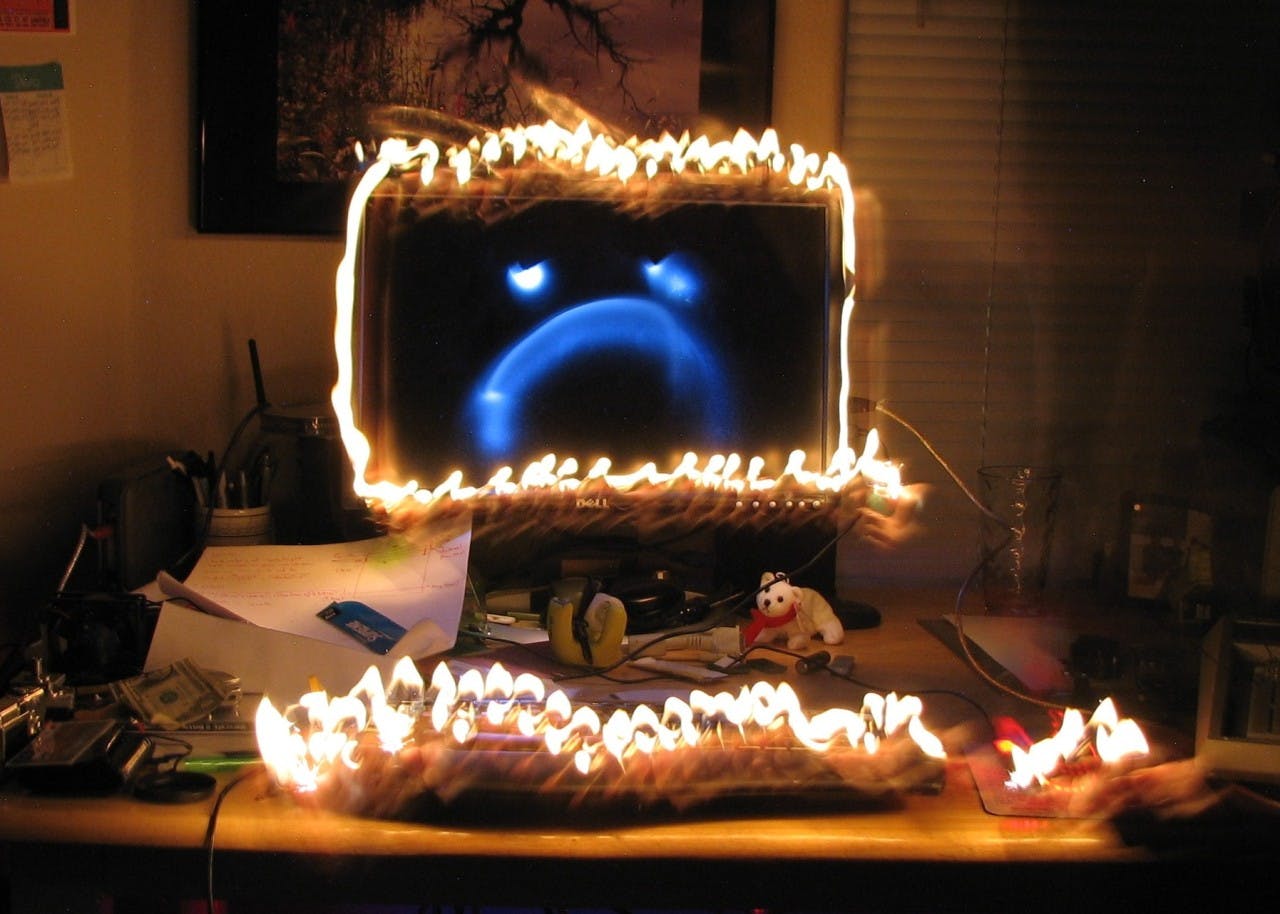 正常.ADJ
他很努力地表演，希望赚的钱能让家人过上正常的生活
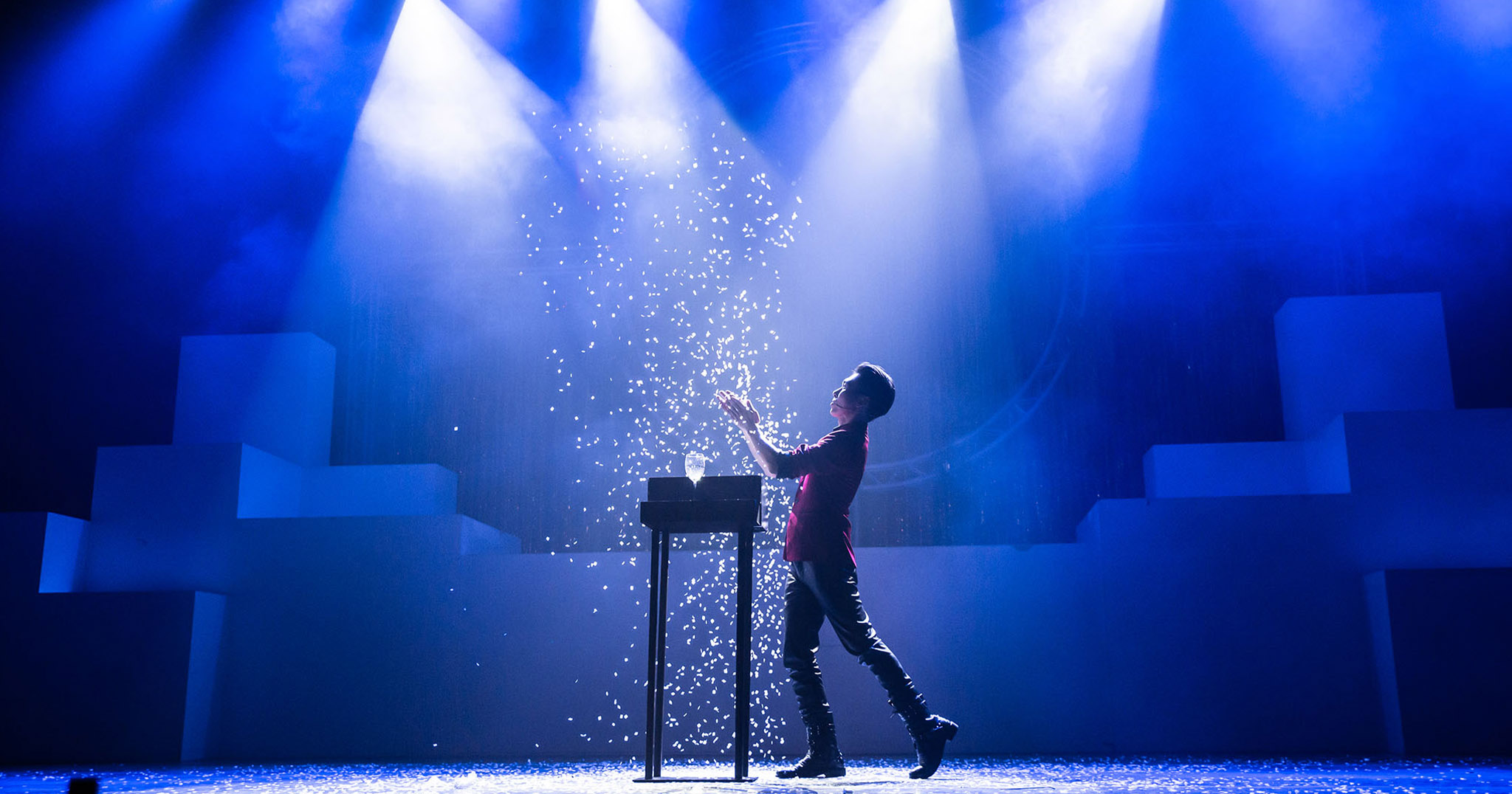 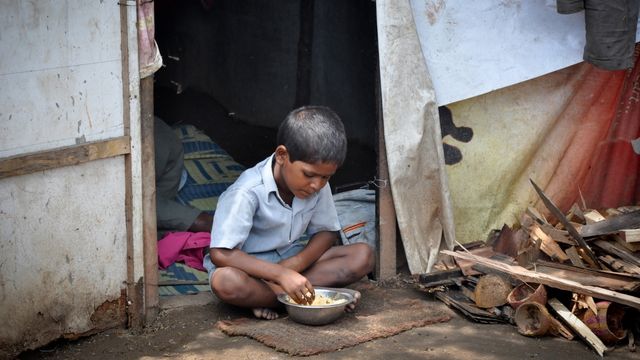 *异常.ADJ
他觉得自己的身体有异常，有得时候他的心脏会突然痛一下
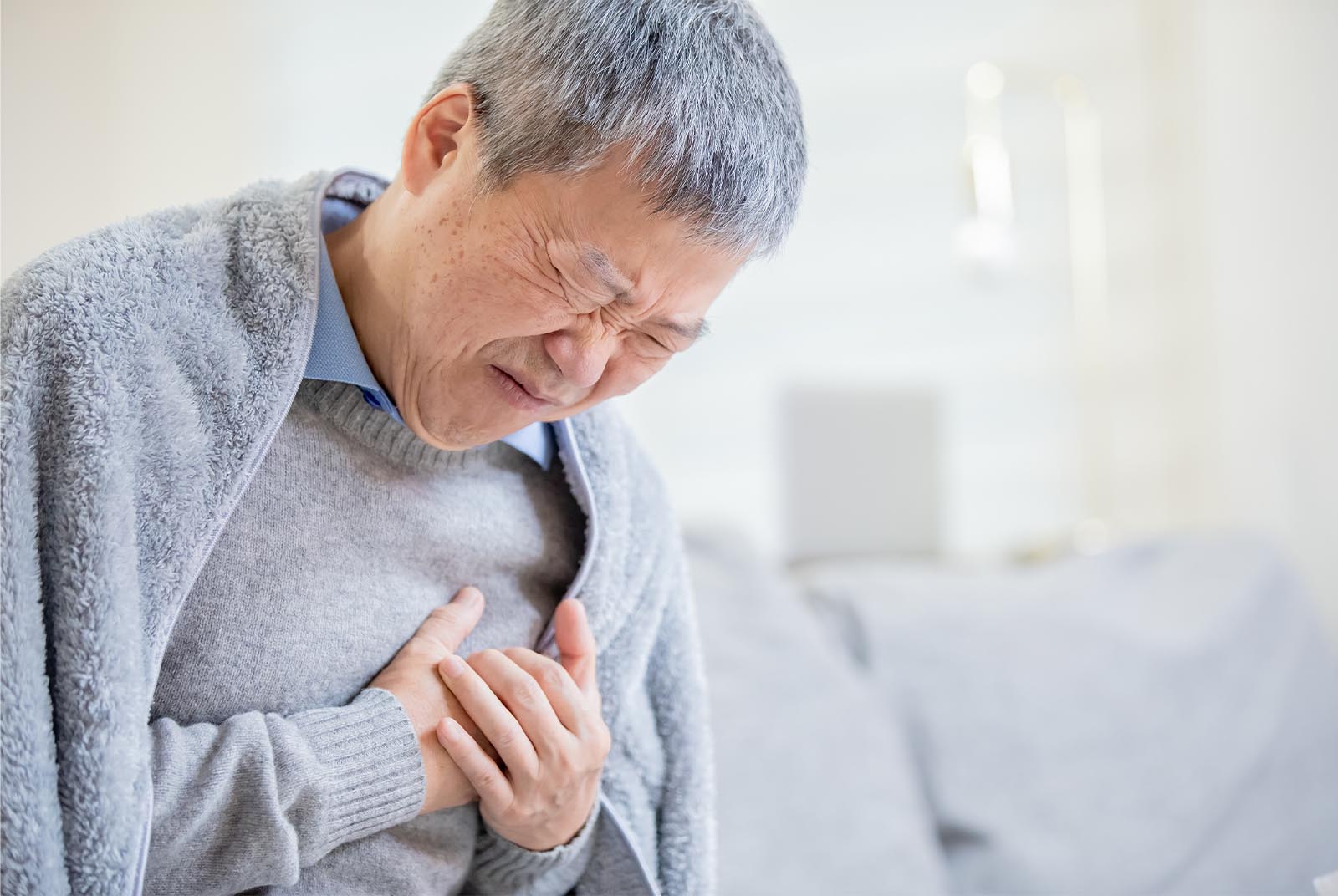 你觉得人生中，什么事是正常的呢?
小组讨论:请问你跟你朋友觉得的「正常人生」有什么不一样呢?
申请.V
他最近申请了一张信用卡，但是银行还没回复成功了没
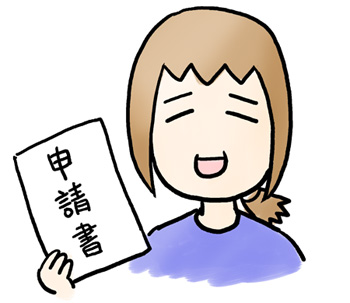 申请.V
他申请了去表演学校学当演员
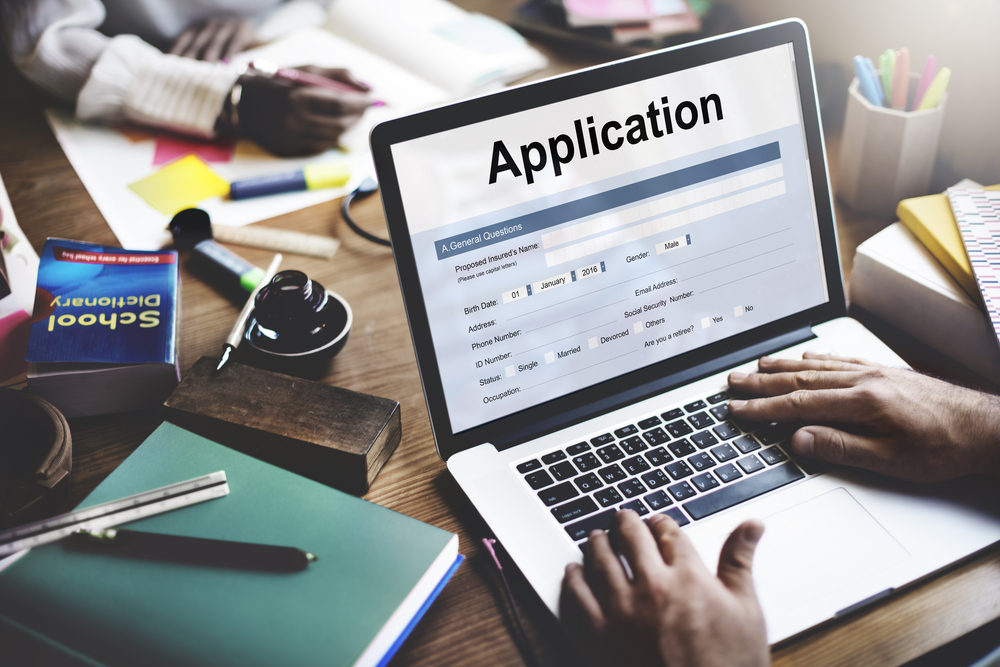 你将来有打算申请什么东西呢?
有趣.ADJ
他觉得歌剧很有趣，但他的朋友觉得很无趣
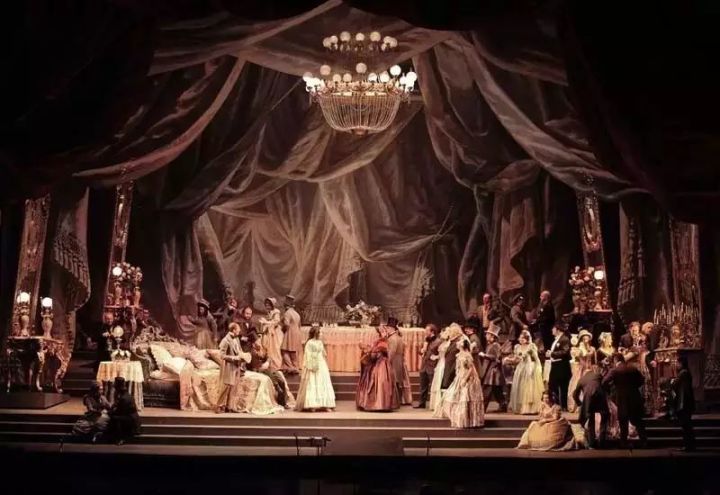 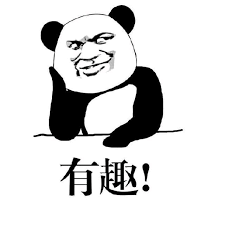 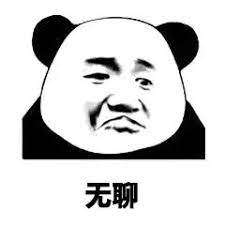 有趣.ADJ
她做的梦都非常有趣，他很想把它写下来
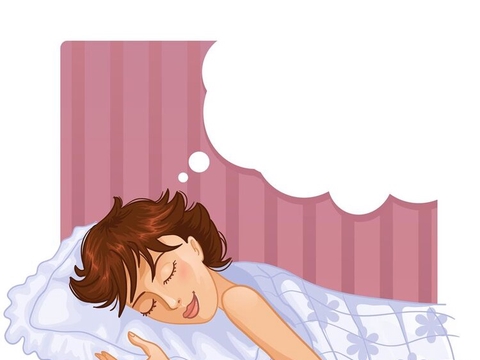 有趣.ADJ
她很喜欢有趣的故事，一个有趣的故事能让她开心很久
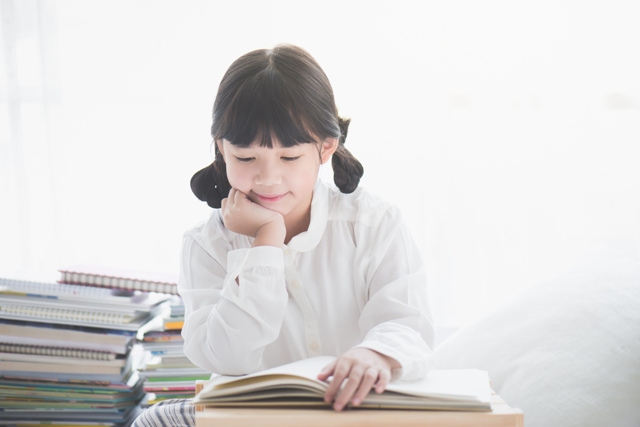 什么事情会让你觉得有趣呢?
你觉得什么样的剧情是有趣的呢?
开心.ADJ
A:谢谢你
B:没是，我很开心能帮上忙
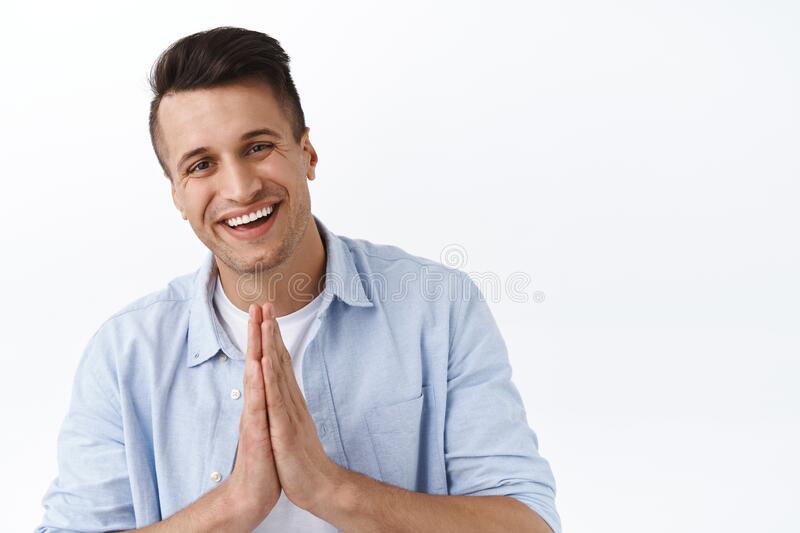 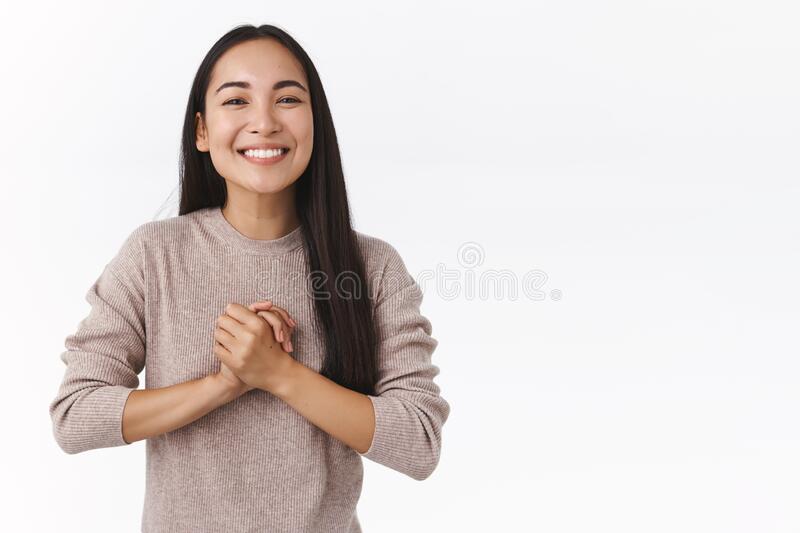 开心.ADJ
公司能让我们负责这件事情应该要很开心
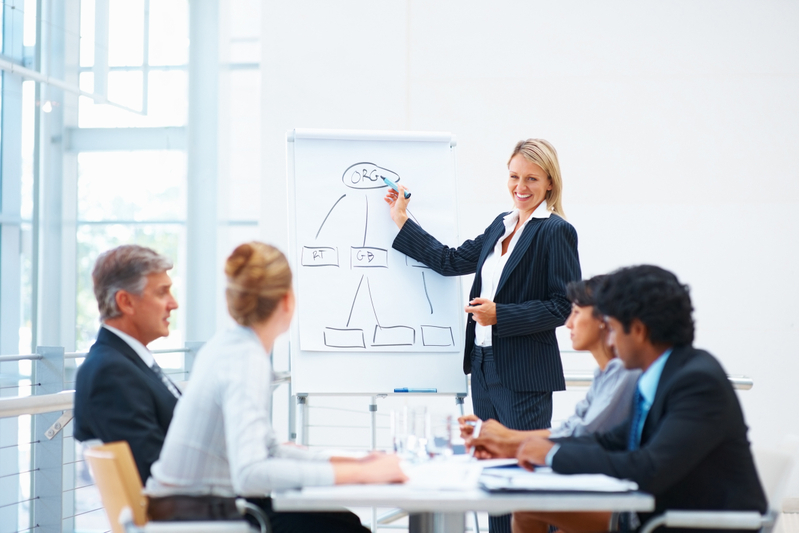 做什么事情能让你感到开心呢?
小组:一组想一小段故事，看哪一组想的故事最让人觉得吃惊跟有趣